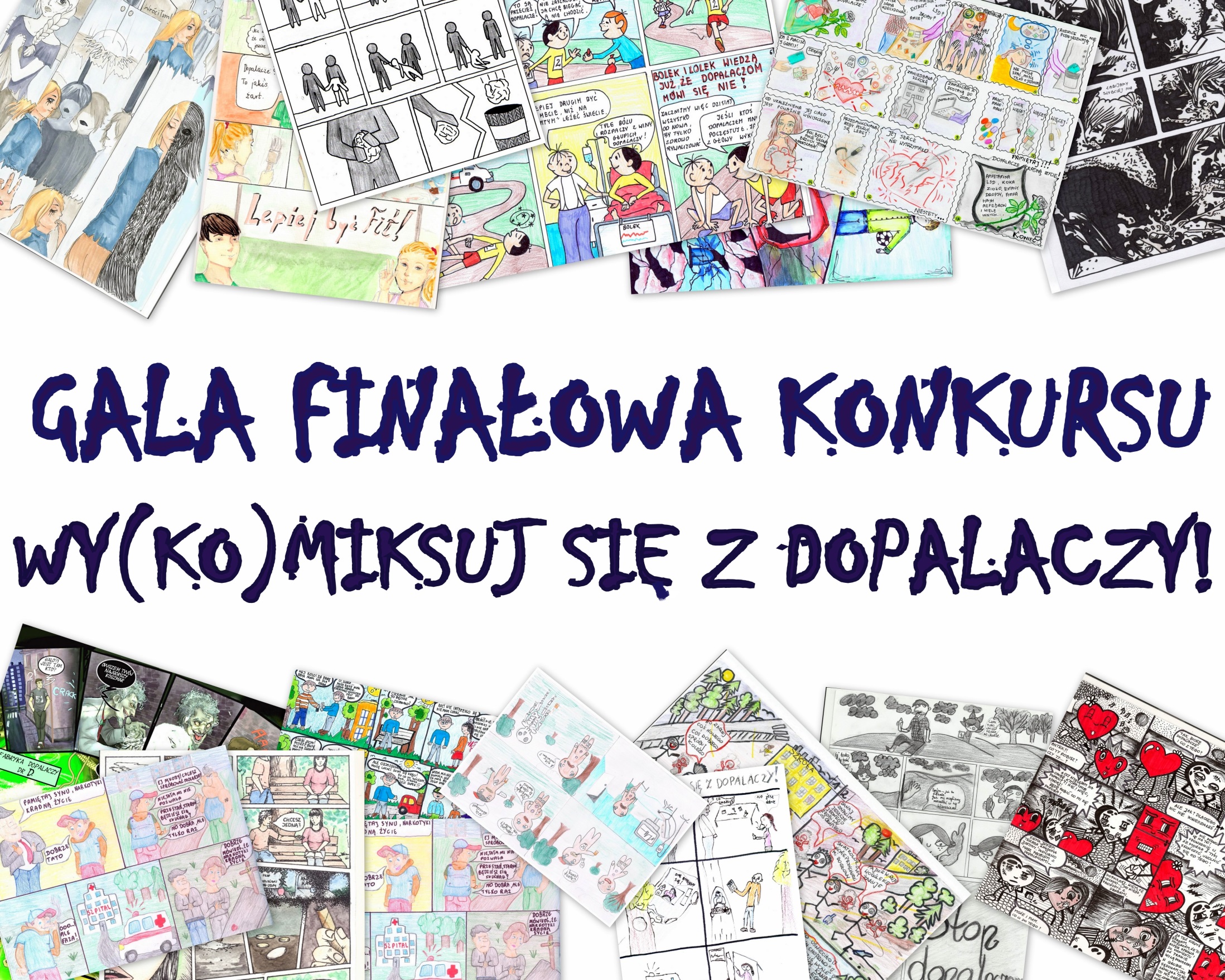 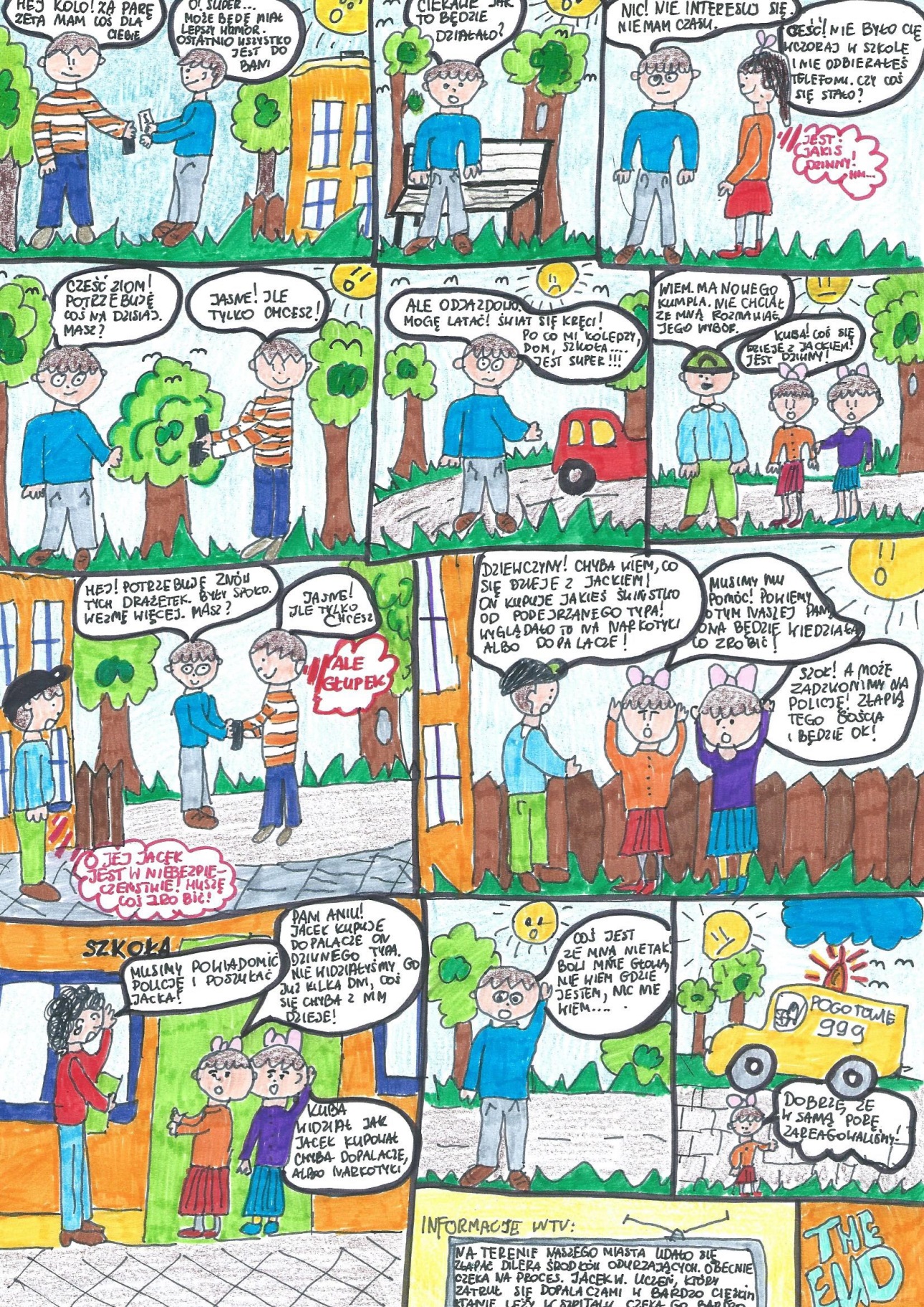 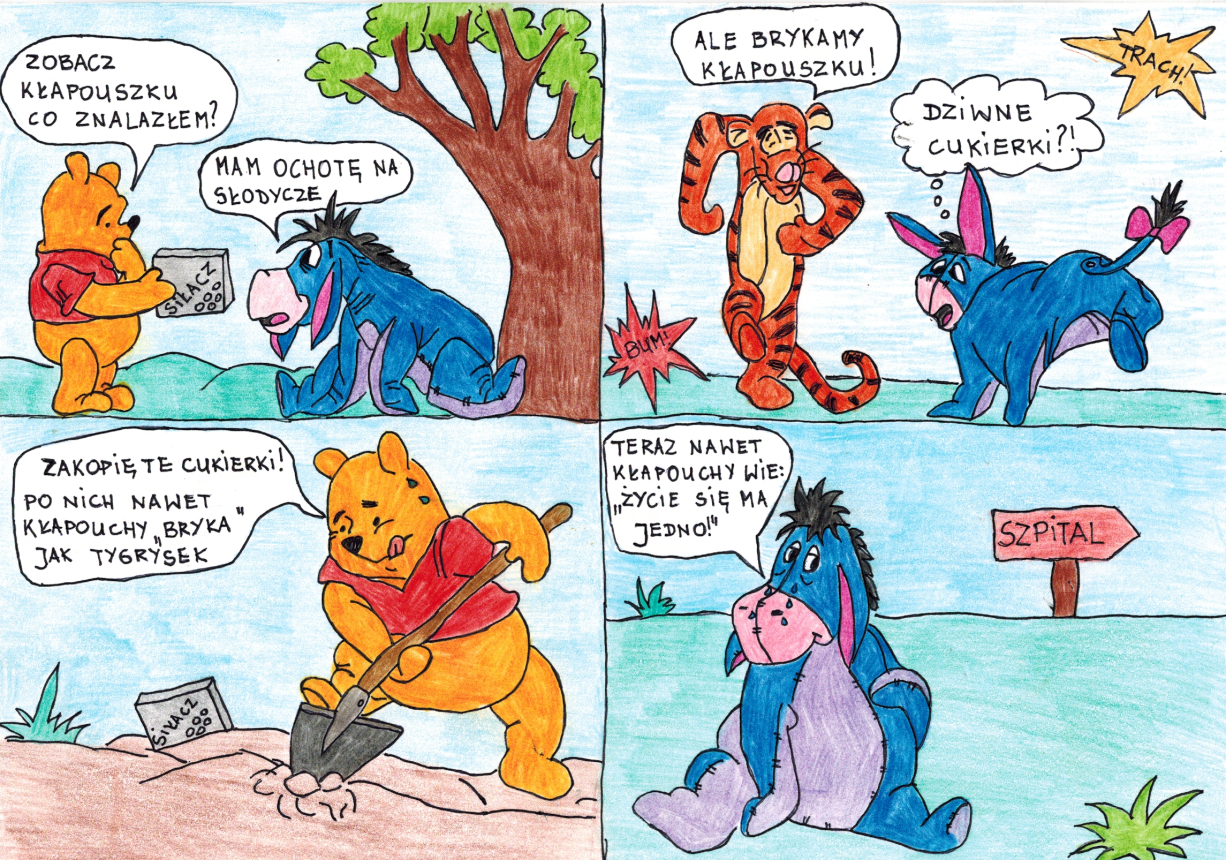 Wyróżnienie w kategorii szkoła podstawowa

Szkoła Podstawowa w Dunowie
Autorzy: Kacper Jarosz, Anna Kopertowska, Nikola Kuźma, Amelia Matuk, Klaudia Matuk, Angelika Nowosad, Bartosz Wójcik.
 
Publiczna Szkoła Podstawowa nr 6 im. Orła Białego w Radomiu 
Autor: Szymon Woźniak
 
Publiczna Szkoła Podstawowa w Knapach
Autorka: Anna Smykla
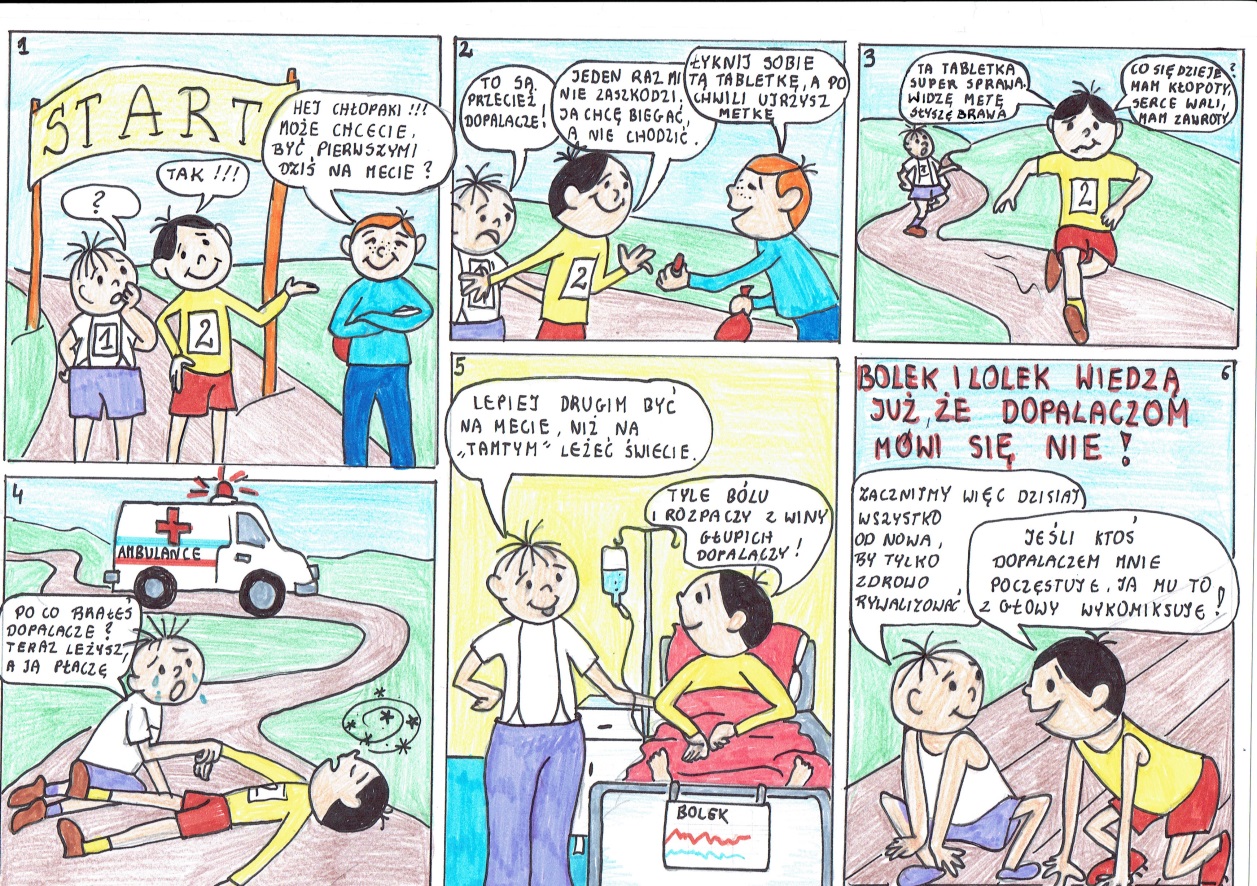 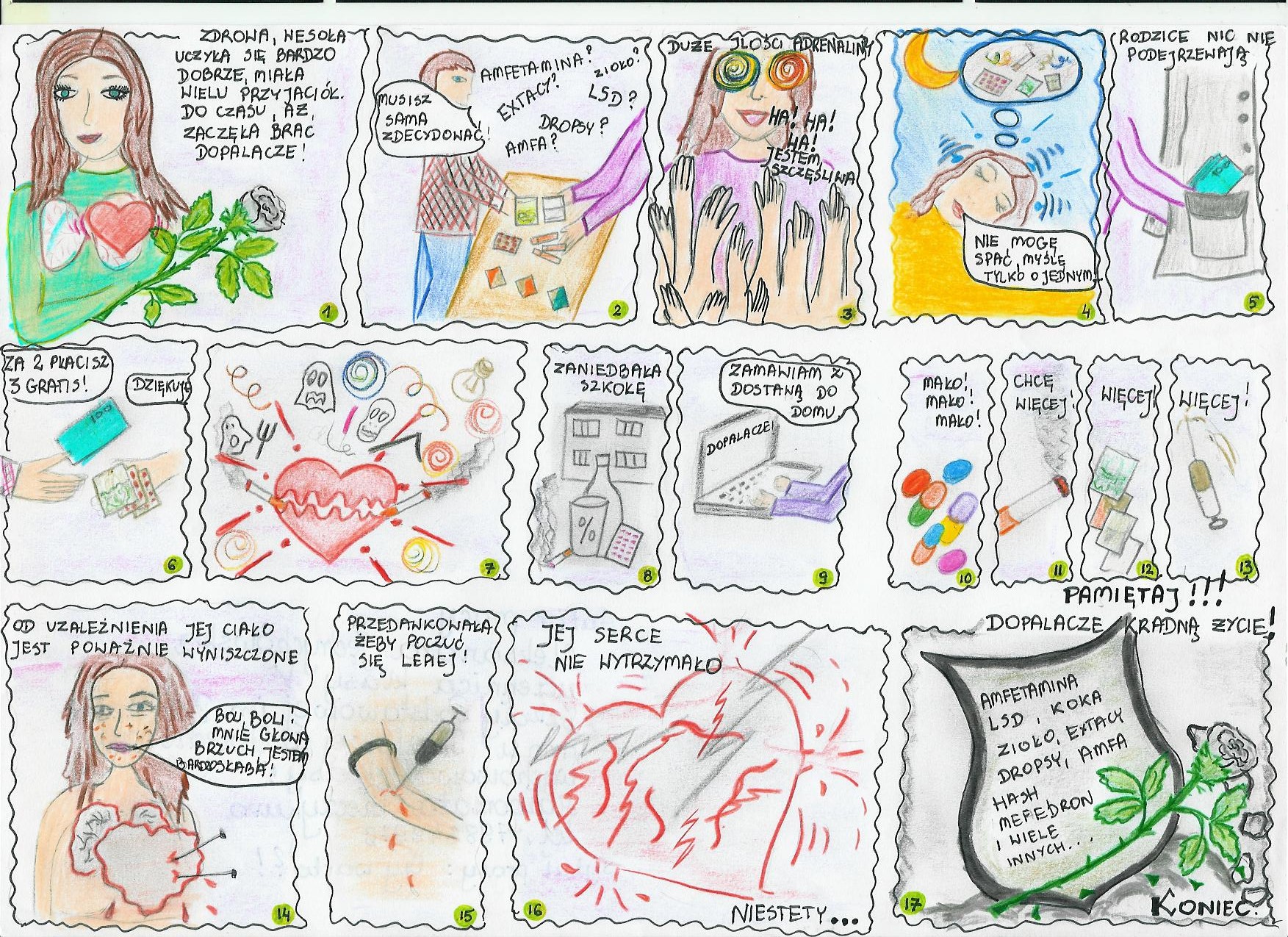 Zwycięzca w kategorii szkoła podstawowa

Szkoła Podstawowa im. Bohaterów Armii Krajowej w Obiechowie
Autorka: Aleksandra Jędrychowska
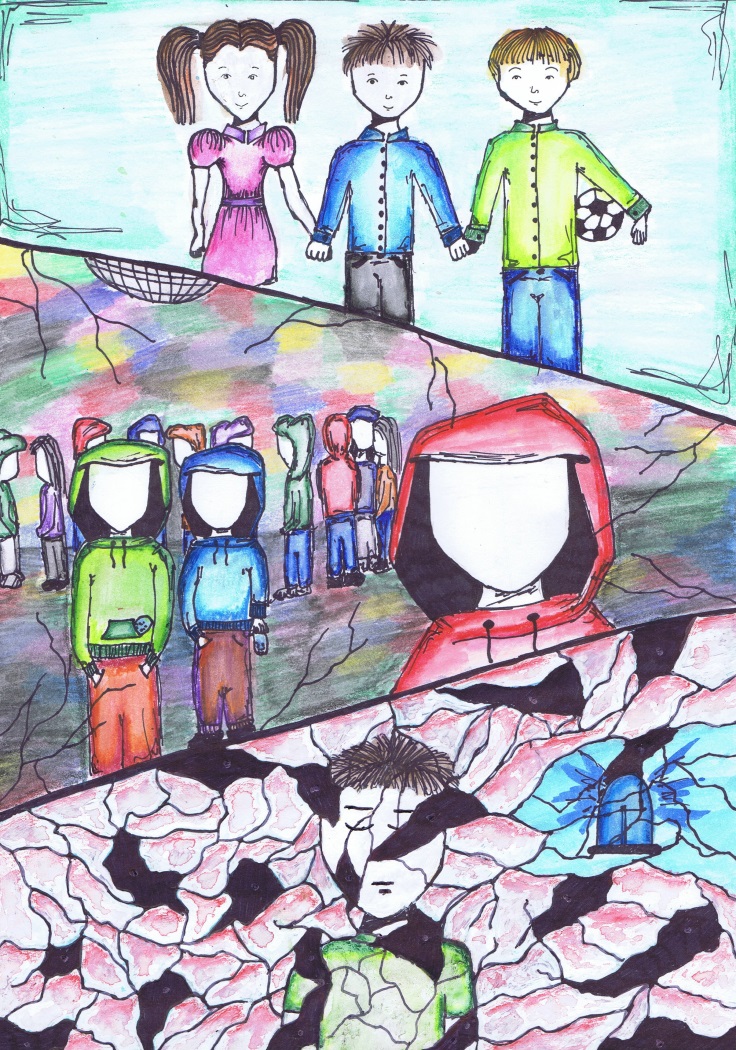 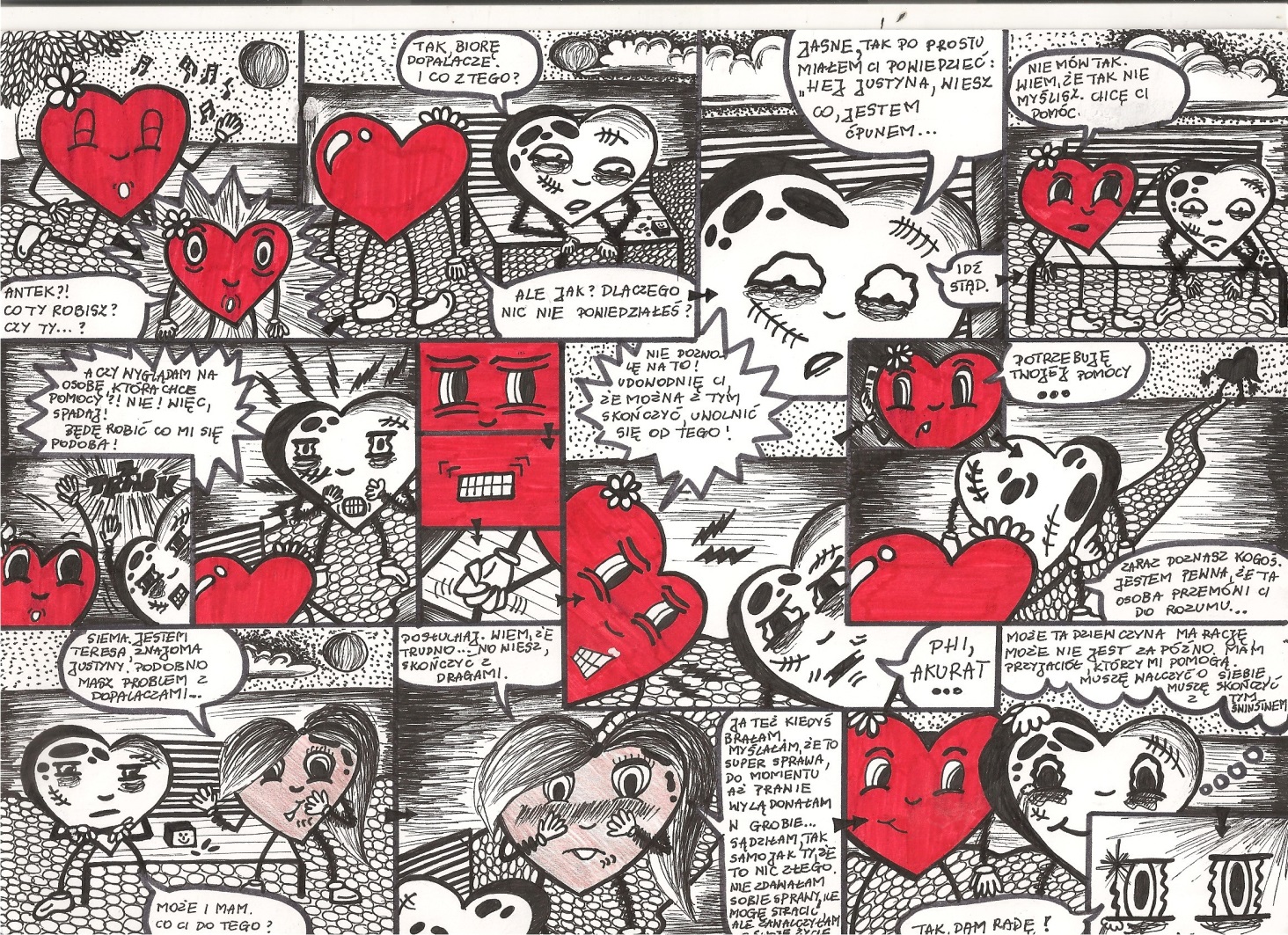 Wyróżnienie w kategorii szkoła gimnazjalna

Gimnazjum nr 1 im. Powstańców Śląskich w Mikołowie 
Autorka: Natalia Szuster 
 
Gimnazjum nr 1 im. Komisji Edukacji Narodowej w Siedlcach 
Autorka: Zuzanna Szczapa
 
Publicznemu Gimnazjum nr 3 im. Czesława Niemena w Świebodzinie
Autorzy: Klasa 3F
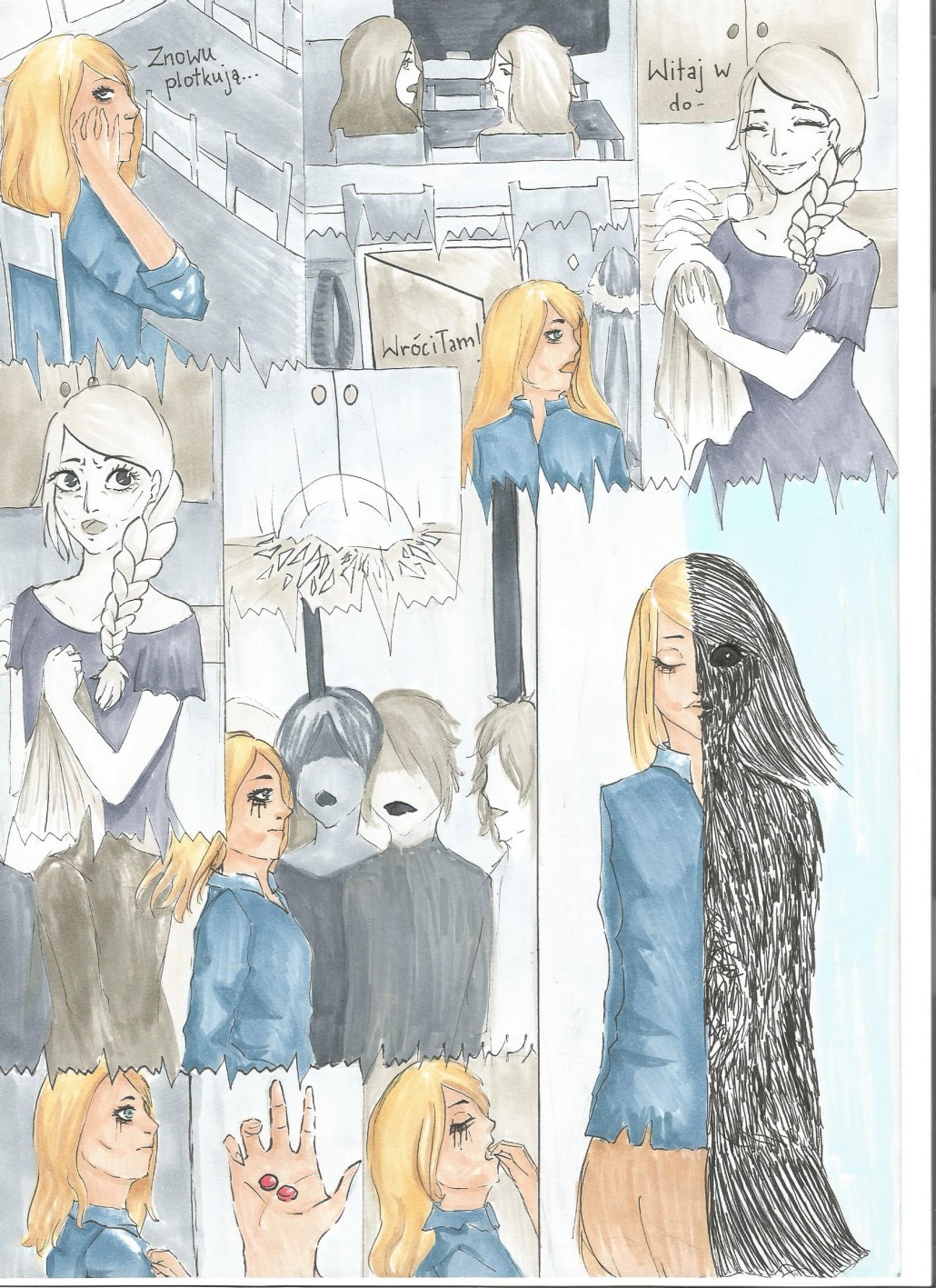 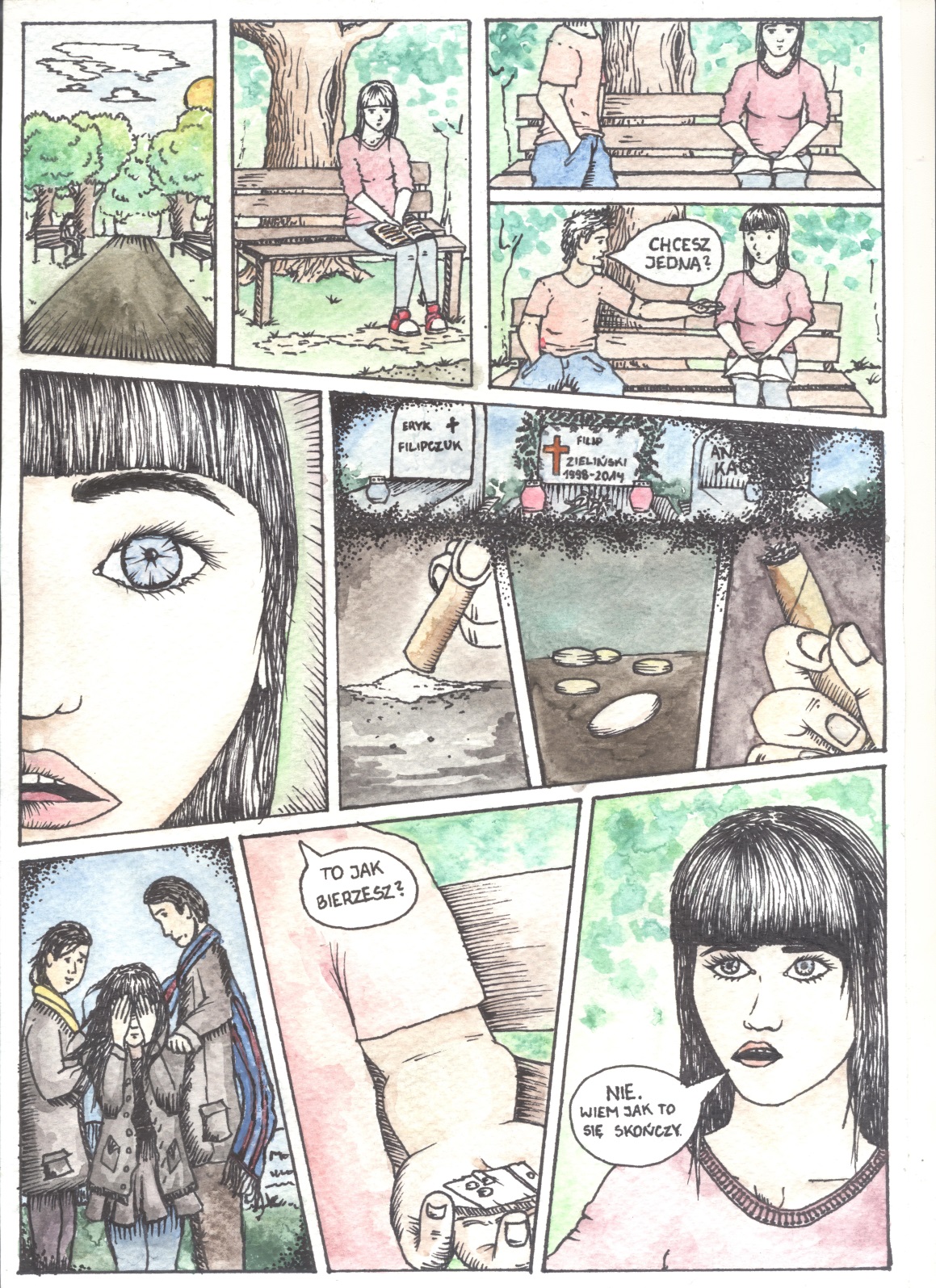 Zwycięzca w kategorii szkoła gimnazjalna

Gimnazjum nr 1 im. Tadeusza Kościuszki w Jeleniej Górze
Autorka: Aniela Kaczmarek
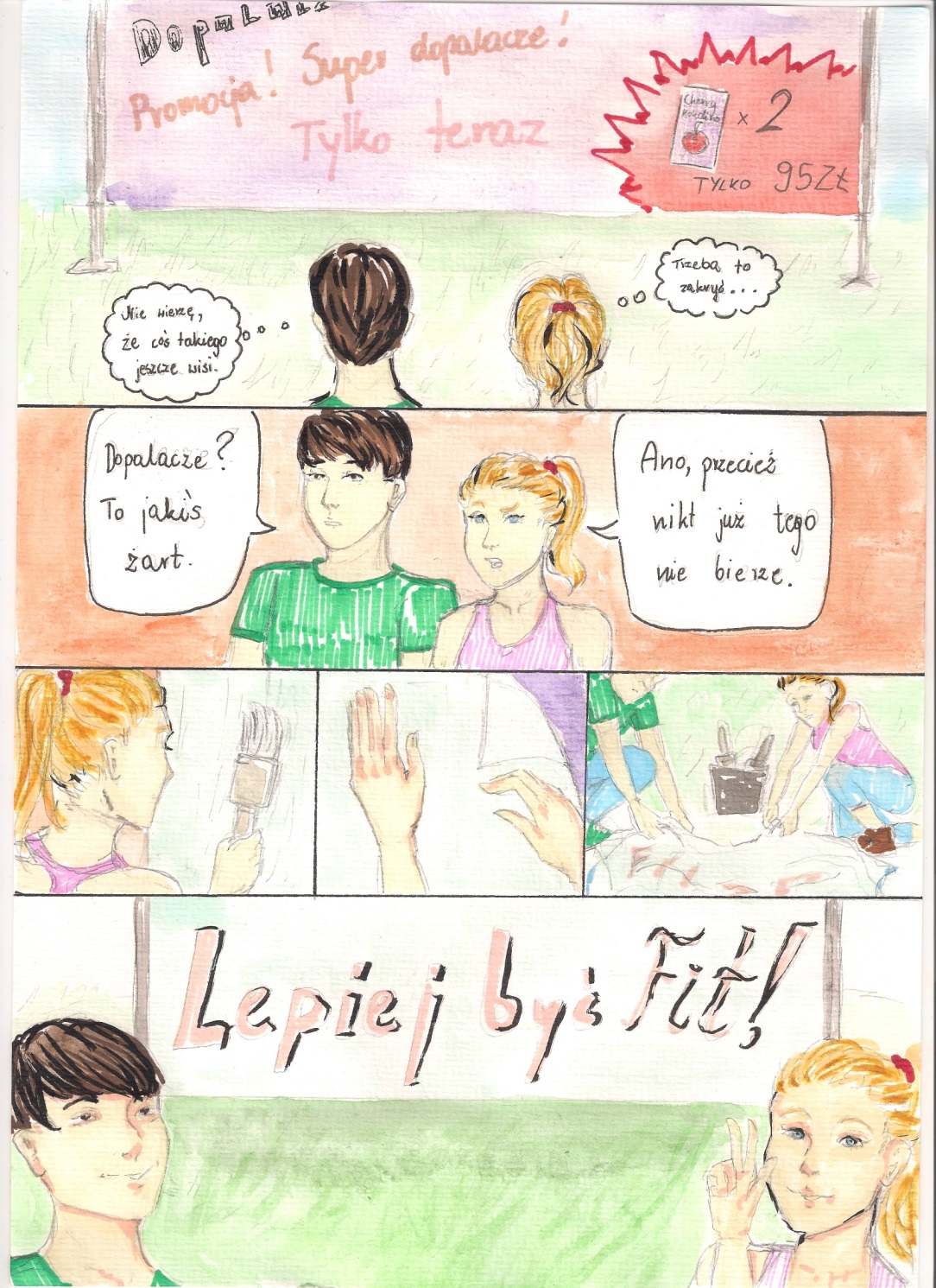 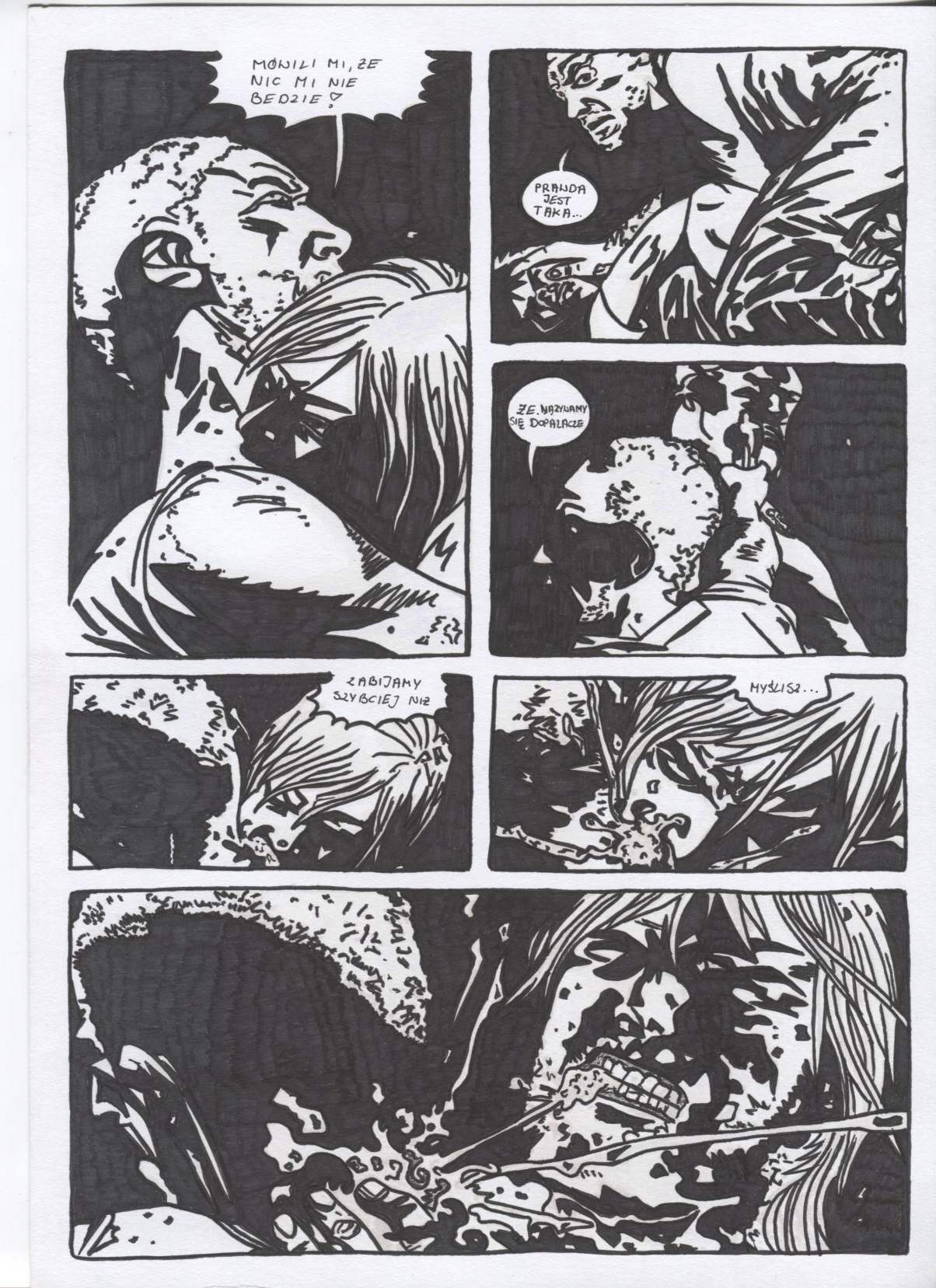 Wyróżnienie w kategorii szkoła ponadgimnazjalna

Zespół Szkół Ponadgimnazjalnych im. Jana Szczepanika w Krośnie
Autorzy: Magdalena Gładysiewicz, Oliwia Myczkowska, Sylwia Tasz
 
Liceum Plastyczne im. Tadeusza Eysymonta w Gryficach
Autorka: Aleksandra Trojanowska.
 
Zespół Szkół Ponadgimnazjalnych nr 1 w Łęczycy
Autorka: Justyna Jaśczak.
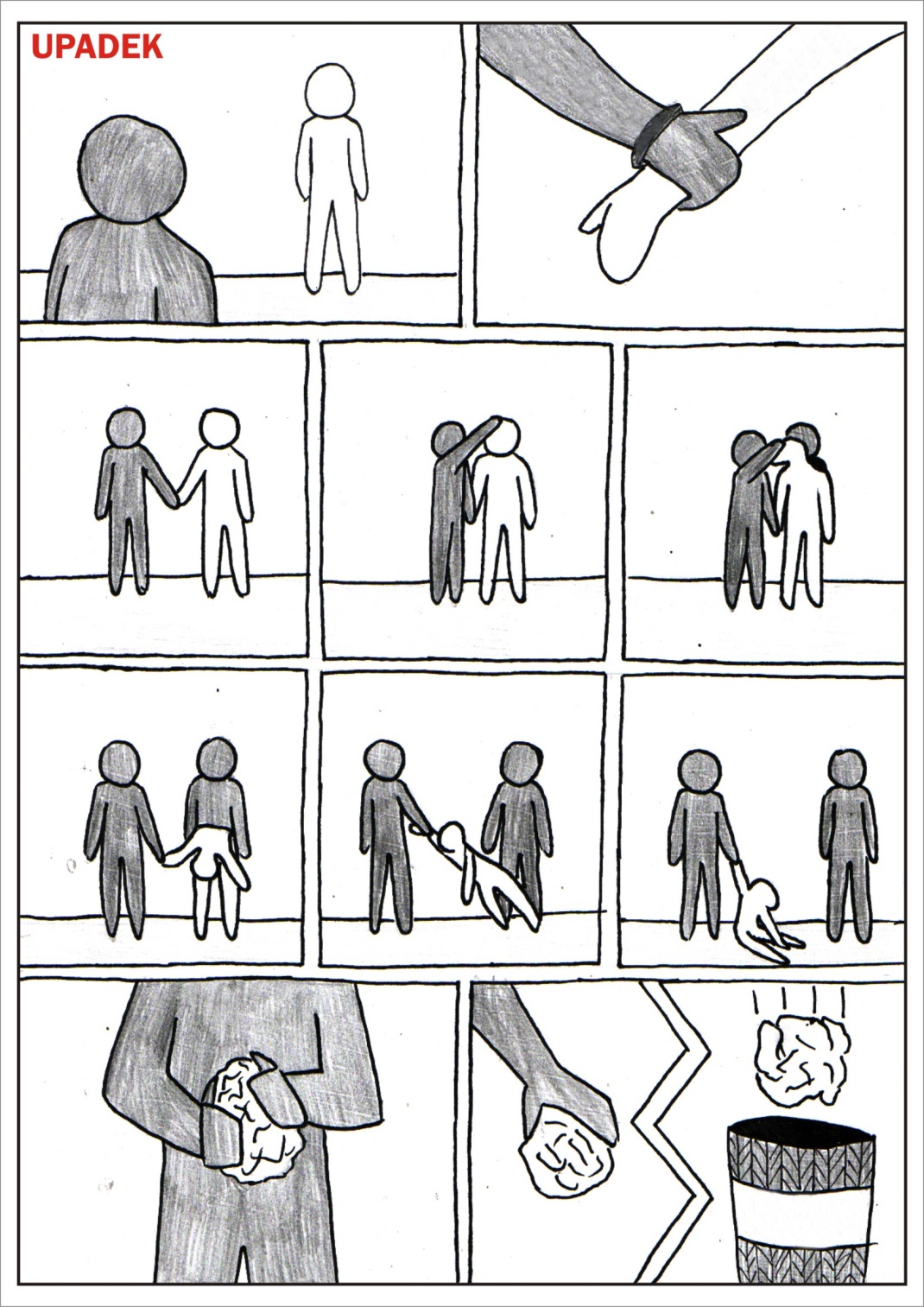 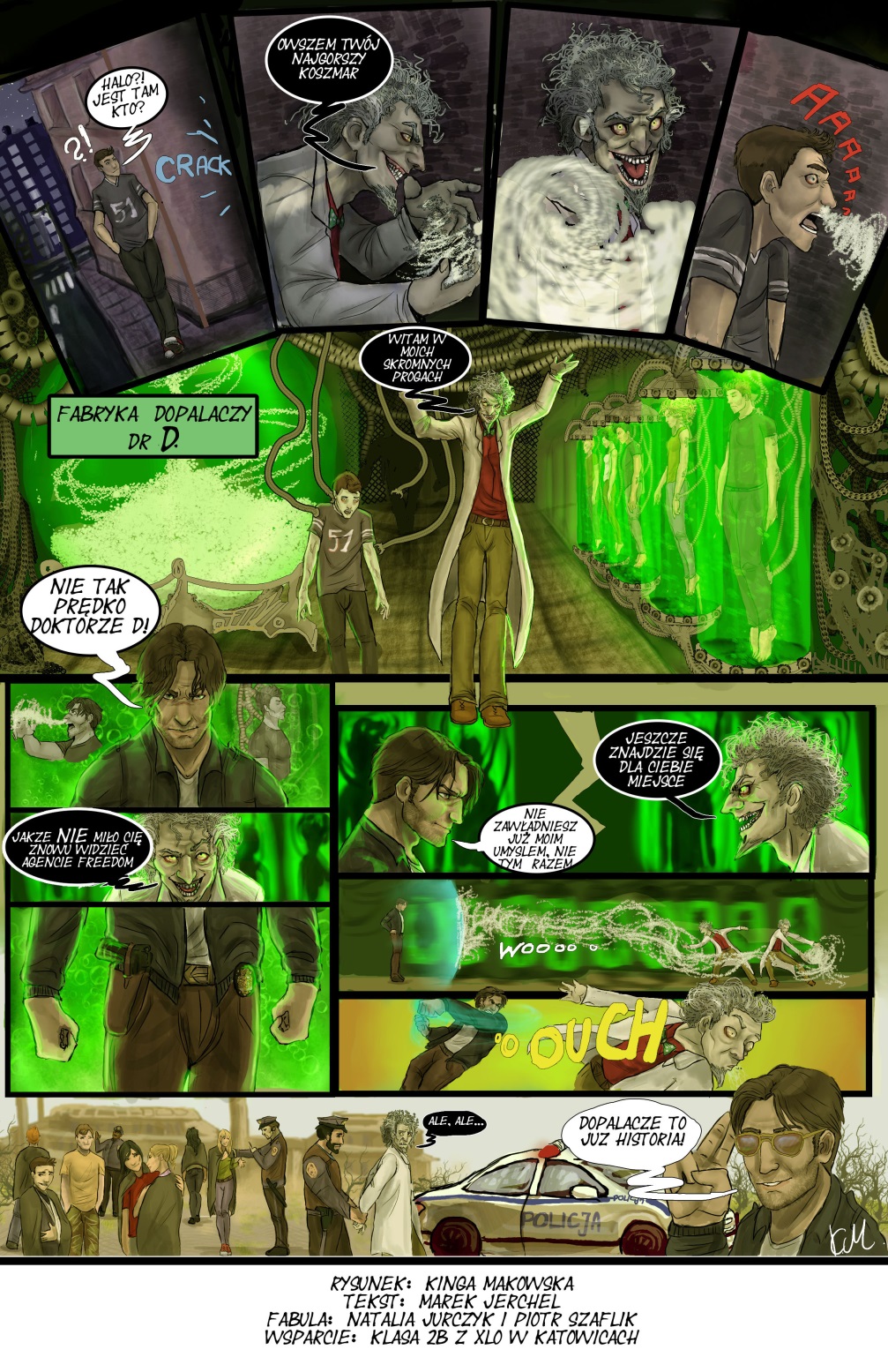 Zwycięzca w kategorii szkoła ponadgimnazjalna

X Liceum Ogólnokształcącego im. I.J. Paderewskiego w Katowicach
Autorka: Kinga Makowka
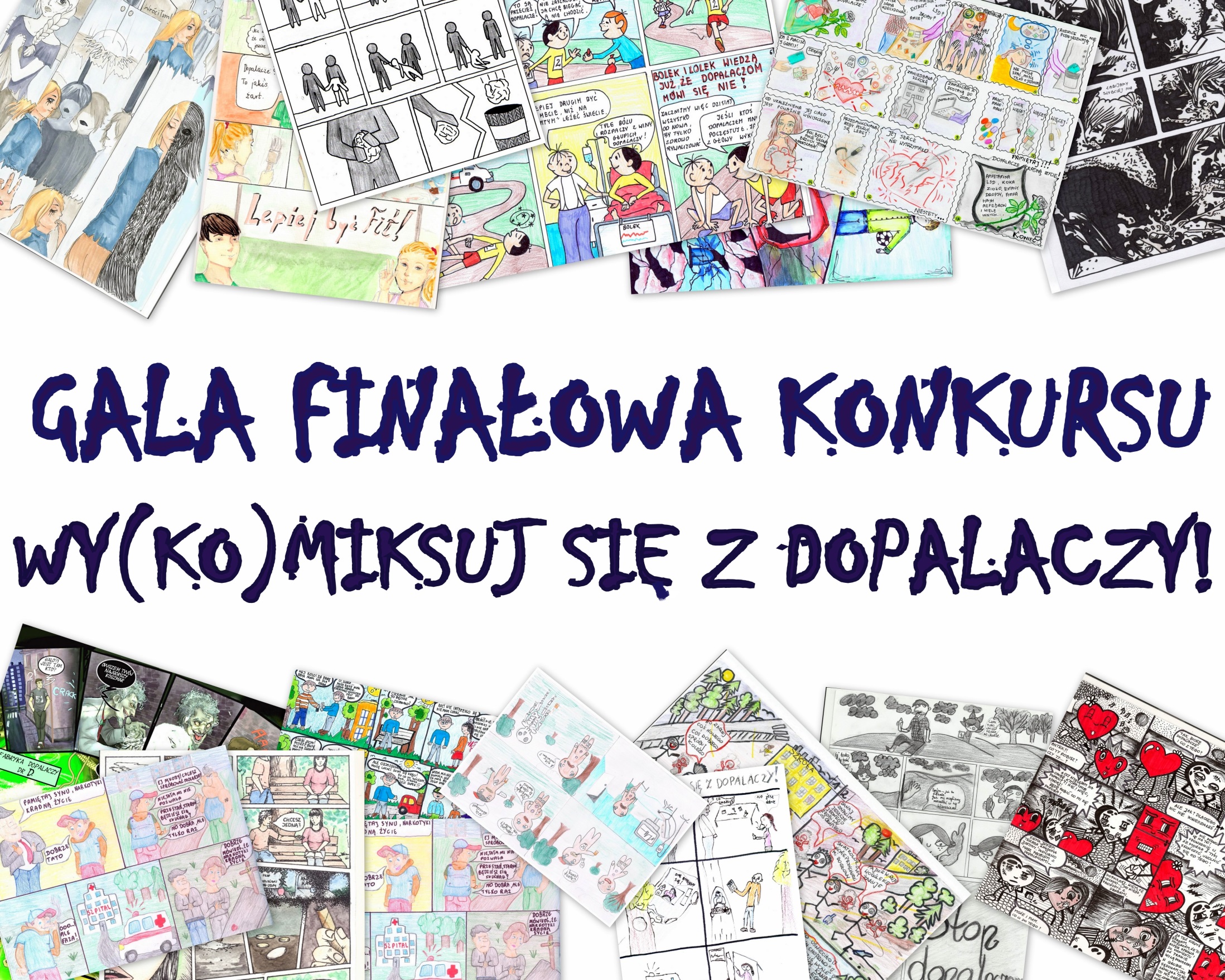